Using MyMathLab to Succeed!
A Guide to Self Assessment
Click here!
AccessAbility Services
Higgins Annex, Room 017
(203) 837-8225
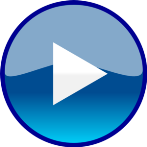 The “Help Buttons”:They Help To Solve Problems!
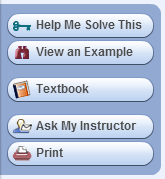 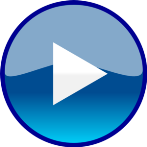 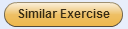 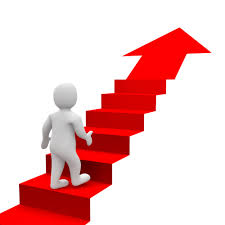 The Overall Goal
Use the “Help Buttons” to help you learn the material.
Write down all the steps to a problem in your notes.  Take notes in your margins on the strategy to solve each problem type. 
Wean yourself off the buttons as you master the material.
Start by leaning more on your notes instead on the help buttons
Finally, wean yourself off of your notes!

When you can do many problems of the same type correctly without 
Using a button and without looking at notes, 
then you are ready for that problem type on the test!
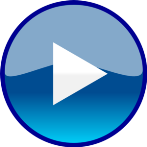 What Do They Do?
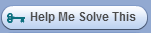 Walks you through, step by step, to solve the problem.
Walks you through, step by step, a similar problem.
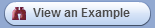 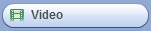 Shows an instructional video on how to solve the problem type.
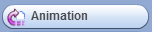 Shows an animation or a game on how to solve the problem type.
Links you to the section of the book that is pertinent to the problem.
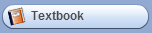 Links you to an email where you can ask the professor for help.
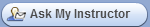 Lets you print out the problem.
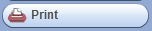 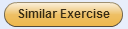 Provides a problem of the same type for additional practice.
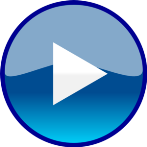 [Speaker Notes: Video and Animation aren’t always available.  But, when they are they’re pretty useful!]
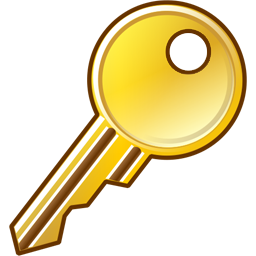 “Help Me Solve This”
Use this button when you have little to no knowledge on how to tackle a problem.
Follow along with every step and do the problem yourself following its directions.
Create and take notes to help yourself in the future when you review problems of the same type.
Examples:
		“Remember to add on both sides to keep balance.”
		“A negative times a negative is a positive.”
Sometimes the program will skip steps. Try not to skip steps in your notes and aim to end up at the same place as the program.
Once the problem is done, try the newly generated problem using your created notes.  If you can get this problem right and many others of the same type, then you’re on the track to being ready for the test. However, If you don’t, this is a sign you need to study this problem type more closely.
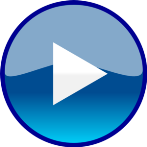 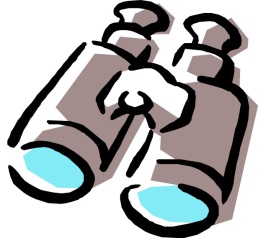 “View an Example”
Use this button when you have a general idea how to solve a problem but you would like a model example of the same type.
Use this button sparingly!  Don’t merely mimic the steps shown. The goal is to understand the problem; do this by making sure you…
Try to start the problem without using the button, and then try to figure out the next step before you reveal it by clicking  “Continue”!  Use this “Help Button” to help you check your work!    
Take notes! (Just like on the previous slide.)
Don’t skip steps! (Just like on the previous slide.) 

CAUTION!  Getting the question right while receiving help does not mean you will get a similar question on the test right! 
On the test, you won’t have notes!
On the test, you won’t have the help buttons!
			…Which brings us to the next slide…
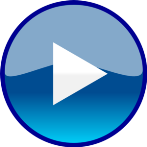 “Similar Exercise”!
This button helps you study those hard problems!
Test yourself with this button!
Use this button and try to solve a problem type correctly without any help.
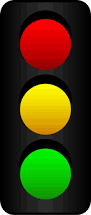 If you can’t, try a similar problem with notes. You can also refer to your campus resources for more help!
If you can, but it felt shaky, try to identify why and decide if it is something you can overcome on the test or if you need to ask for help.
If you can, and you can complete many others of the same type, that means you’re ready for that problem on the test!
THE GOAL: Keep doing similar problems until you can comfortably get a problem type correct without notes or the help buttons. The more you practice, the higher your chance to do well on exams!
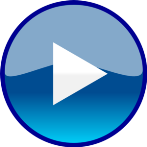 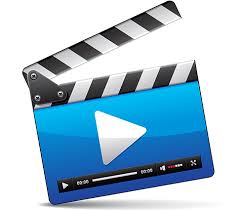 “Video”
This button is not always available.

If available and you need help on the problem, make this the first button you click!

Use it like you would the “Help Me Solve This” or “View an Example” buttons.
Follow along with the problem’s example and take notes!
Don’t skip steps!
Pause the video if you need more time to write notes!
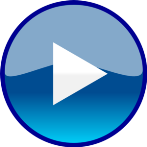 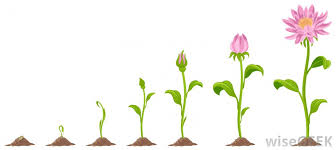 “Animation”
This button is also not always available.
If available and you need help on the problem, make this the first button you click! 
If Video and Animation buttons are both available, click either first!

Sometimes, Animation will act like a mini game that helps you practice a concept.
Play the game and take notes on what you learn!

Sometimes, it provides an animation of an example problem. When it does, use it like you would the “Help Me Solve This” or 
       “View an Example” button.
Go along with the example and take notes!
Don’t skip steps!
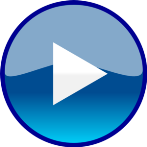 In Summary
Workload: 1 hour spent in class = 2 to 3 hours outside of class.  This is the MINIMUM needed to be successful. Be prepared to spend hours every weekday as needed to stay on track!  Without this practice you may experience a lot of difficulty!
Taking a self-directed course means you are an active learner!
	You are in charge of taking self-generated notes in order to     	better understand the material!
	You need to be honest with yourself  and identify when you     	need help and seek it out
Check out PurpleMath.com, MathIsFun.com, KhanAcademy.org, etc!
Ask an T A or your instructor!
Ask a tutor!
Ask a classmate!	
Visit the Math Clinic in Higgins Hall 204!
Visit the Tutoring Resource Center in Berkshire 104!
YOU CAN DO THIS!!!
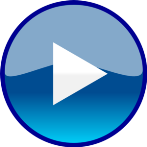